Научно –исследовательская и проектная деятельность учащихся
Калинина А.П., МАОУ СОШ №25 г.Тюмень
28.01.2019
8 февраля в далеком 1724 году Сенат по настоянию Петра I издал Указ об основании Академии Наук. Это учреждение действует до сих пор, воссоздано в 1991 году по Указу Президента РФ в качестве высшего научного учреждения РФ. Его современное название – Российская академия Наук (РАН). Праздник сегодня отмечают неслучайно, он имеет для нас большое значение. Именно Россия за несколько столетий открыла и подарила всему миру массу великих имен, которые внесли в мировую науку неоценимый вклад. Трудно назвать научную область, в которой значимыми, а, порой, и великими открытиями не отличились бы русские ученые. Химия, физика, медицина, астрономия, космонавтика, техника – всех направлений, в которых работали и оставили огромное наследие наши светила науки, не перечесть. Многие наши научные достижения стали мировыми открытиями, определив будущее развитие человечества. Именно наука является фундаментом прогресса, мощным толчком преобразований во всех сферах жизни. Поэтому значимость и важность Дня российской науки оспаривать не приходится.
1 марта 1869 года – День рождения периодического закона
Сегодня, 8 февраля - День российской науки, в этот день в 1834 г (27 января по старому стилю) родился Д. И. Менделеев. Кроме того, 2019 год объявлен международным годом периодической таблицы химических элементов.
В 2019 году Тюменская область отметит 75-летие
В рамках проекта
 «Моя Тюменская область», посвященного 75-летию создания Тюменской области
Модельный урок 
«Моя Тюменская область. Дмитрий Иванович Менделеев»
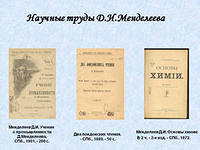 26 января 2019 г. ТОГИРРО. Инструктивный семинар- презентация, посвящённого празднованию 75-летия Тюменской области «Моя Тюменская область»  Д.И.Менделеев
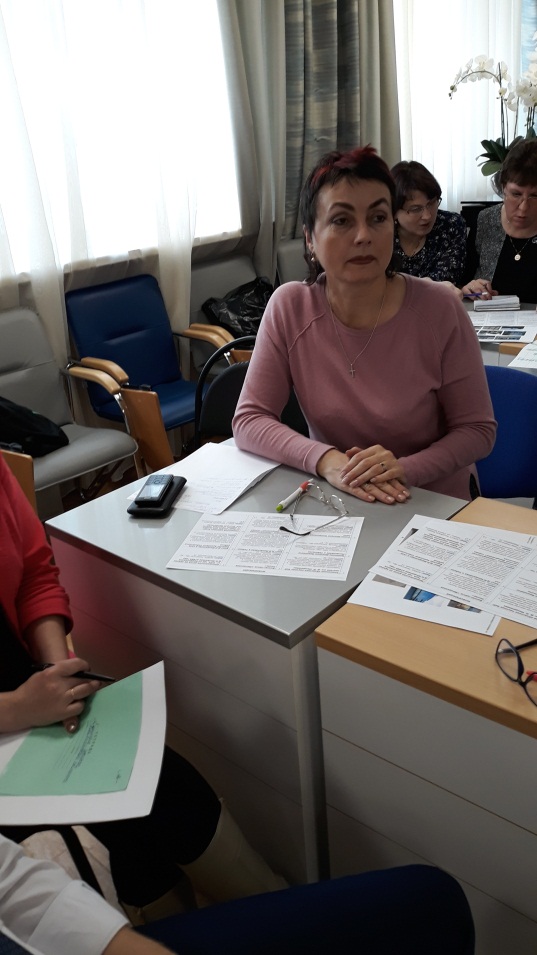 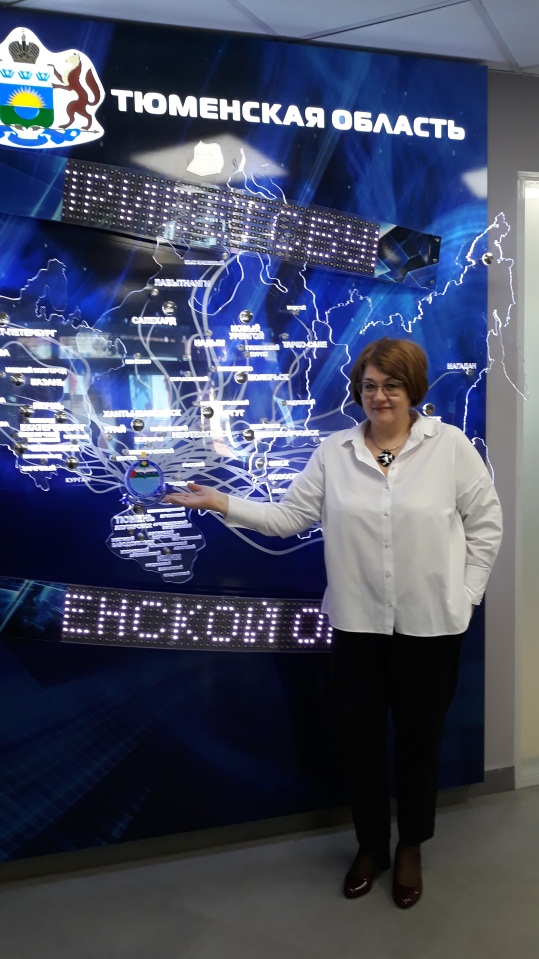 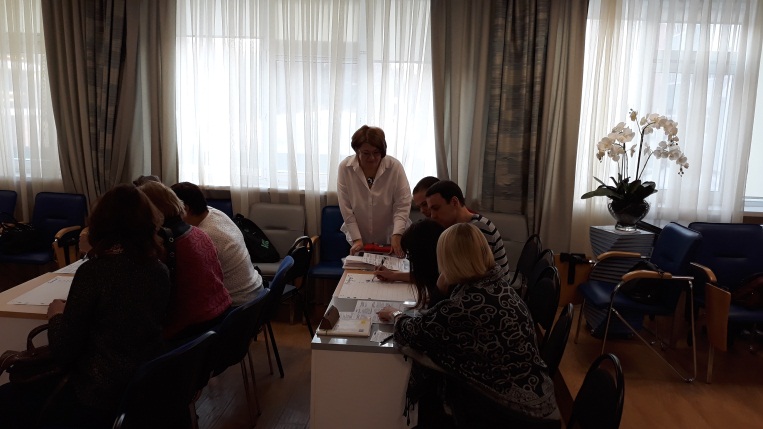 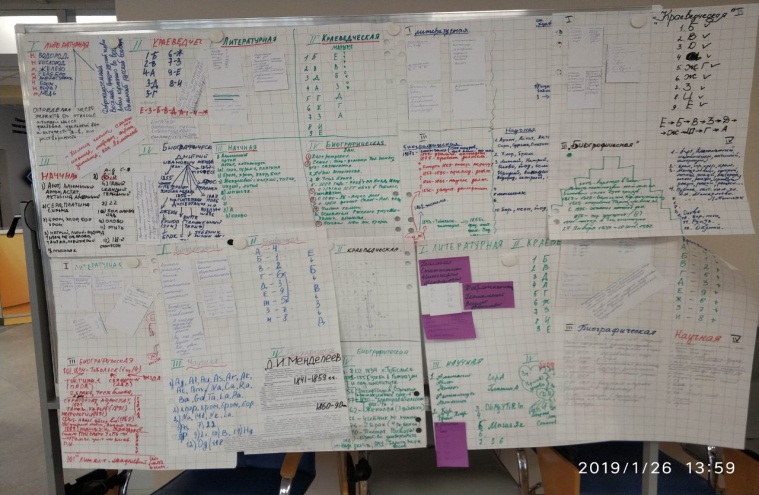 Установите соответствие между памятниками и информацией о них: к каждой позиции первого столбца подберите соответствующую позицию из второго столбца. Запишите в таблицу выбранные цифры под соответствующими буквами.
Памятник Дмитрию Ивановичу Менделееву в Тобольске . 
Установлен в 1984 году, скульптор В. Н. Никифоров. Входит в число памятников истории и культуры, охраняемых государством
.
 
Адрес: 626158, Тюменская обл., Тобольск, Комсомольский пр., 37
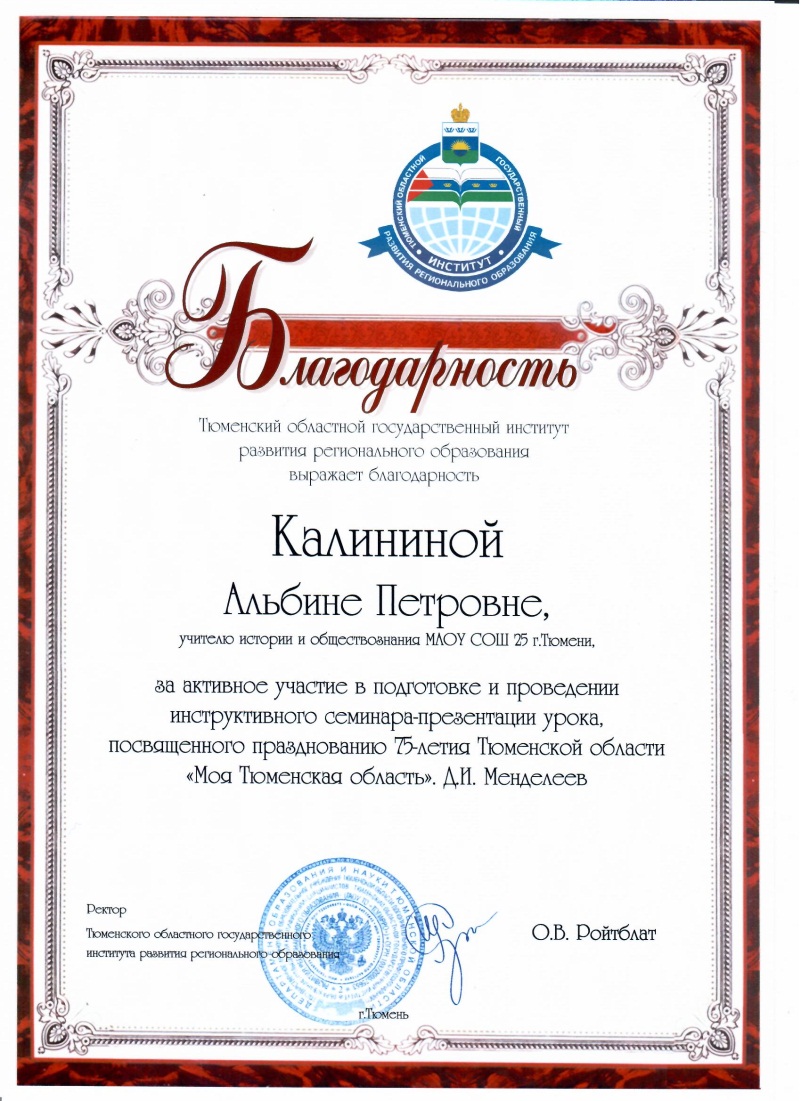 12 апреля 2019 г.МАОУ СОШ № 25 г.Тюмени
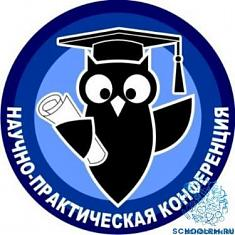 XXIV школьной научно-практическая конференция
Школьная конференция 
«Шаг за шагом – 2019»
«Шаг в будущее»Российская научно-социальная программа для молодежи и школьников
Программа «Шаг в будущее» – это высокостатусное движение научной молодежи. Поэтому путь в программу не прост. Но его стоит пройти тем, кто видит свое будущее среди людей, создающих мыслью современное и грядущее общество. Тех людей, которые способны творить новое, действуя в инновационных сферах инженерного дела, естественных и социогуманитарных наук.
Состав и структура  научно-исследовательской работы
В состав работы входят следующие части: 
титульный лист,
 краткая аннотация
 аннотация 
 научная статья (описание работы), 
 план исследований
 отзывы, рекомендации научных руководителей, рекомендательные письма, справки о внедрении или использовании результатов работы, другие сведения, характеризующие работу.
Этапы, характерные для исследования в научной сфере, исходя из принятых в науке традиций
постановка проблемы
изучение теории, посвященной данной   проблематике    
подбор методик исследования и      практическое овладение ими
сбор собственного материала, его анализ и обобщение,
собственные выводы.
практическая значимость
План исследований
Разделы: 
-проблема или вопрос, подлежащий исследованию
 гипотеза
-подробное описание метода
-библиографии (хотя бы три основные работы, относящиеся к предмету исследования
Работа над проектами учащихся
Гец Т.Б. 
Иллюстрированный путеводитель по Евгению Онегину-9 класс
Времена Года -7 класс
Бондаренко А.С.
Города Германии (создание открыток) -6 класс
Мусина Л.И. Тайны Колизея, 5 кл
Шулаева Т.Н. защита творческих работ учащихся в рамках проекта «Занимательная математика» 6 кл, проекта «Математика царица наук» 7 кл.
Рудаева Е.Г. Творческая мастерская (проекты по технологии)
Подготовка работ на ученическую конференцию
Новые секции
Краеведение
География

Математика
Информатика

Творческие площадки